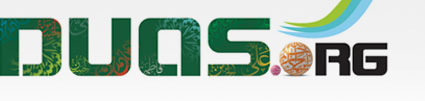 Ramadan first night Dua’a
اَللّهُمَّ إنَّ هِذا شَهْرُ رَمَضانَ
Alllahumma Inna Hadha Shahru Ramadhana
It is advisable to recite this supplication as mentioned by Sayyid Ibn Tawus in ‘Iqbal al-A`mal’:
(Arabic text along with English Translation and Transliteration)
For any errors / comments please write to: duas.org@gmail.com
Kindly recite Sūrat al-Fātiḥah for Marhumeen of all those who have worked towards making this small work possible.
دعاء اول يوم من شهر رمضان
Ramadan first night Dua’a
اَللَّهُمَّ صَلِّ عَلَى مُحَمَّدٍ وَ آلِ مُحَمَّد
O' Allāh send Your blessings on Muhammad and the family of Muhammad.
اے الله! رحمت فرما محمد وآل محمد پر
allahumma salli `ala muhammadin wa ali muhammadin
دعاء اول يوم من شهر رمضان
Ramadan first night Dua’a
بِسْمِ اللَّهِ الرَّحْمَٰنِ الرَّحِيمِ
In the Name of Allāh, 
the All-merciful, the All-compassionate
عظیم اور دائمی رحمتوں والے خدا کے نام سے
bis-mil-lahir-rah-mnir-rahim
دعاء اول يوم من شهر رمضان
Ramadan first night Dua’a
اَللّهُمَّ إنَّ هِذا شَهْرُ رَمَضانَ
O Allāh: This month of Ramadhan,
اے اللہ: رمضان کا یہ مہینہ ،
alllahumma inna hadha shahru ramadhana
دعاء اول يوم من شهر رمضان
Ramadan first night Dua’a
اَلَّذي أنْزَلْتَ فِيهِ الْقُرْآنَ،
in which You revealed the Qur'an,
جس میں آپ نے قرآن نازل کیا ،
alladhy anzalta fihi alqur’ana,
دعاء اول يوم من شهر رمضان
Ramadan first night Dua’a
هُدىً لِلنّاسِ وَبَيِّناتٍ مِنَ الْهُدى وَالْفُرْقَانِ
As guidance for people and clear proofs of true guidance and distinction (between the right and the wrong),
لوگوں کے لئے رہنمائی اور حقیقی رہنمائی اور امتیاز (صحیح اور غلط کے درمیان) کے واضح ثبوت کے بطور ،
hudan lilnnasi wabayyinatin mina alhudi walfurqani
دعاء اول يوم من شهر رمضان
Ramadan first night Dua’a
قَدْ حَضَرَ.
Has commenced.
شروع ہوچکا ہے۔
qad hadhara.
دعاء اول يوم من شهر رمضان
Ramadan first night Dua’a
يا رَبِّ أعوذُ بِكَ فيهِ مِنَ الشَّيْطانِ الرَّجيمِ،
O Allāh: in this month, I seek Your protection against Satan, the accursed,
اے اللہ: اس مہینے میں ، میں  شیطان سے  پناہ چاہتا ہوں
ya rabbi a`udhu bika fihi mina alshshaytani alrrajimi,
دعاء اول يوم من شهر رمضان
Ramadan first night Dua’a
وَمِنْ مَكْرِهِ وَحِيَلِهِ،
And against his tricks and his ruses,
اور اس کی چالوں اور ٹوٹ پھوٹ کے خلاف ،
wamin makrihi wahialihi,
دعاء اول يوم من شهر رمضان
Ramadan first night Dua’a
وَخِداعِهِ وَحَبائِلِهِ،
And his deception and his trickeries,
اور اس کی دھوکہ دہی،
wakhida`ihi wahabaiilihi,
دعاء اول يوم من شهر رمضان
Ramadan first night Dua’a
وَجُنودِهِ وَخَيلِهِ،
And his parties and his riding forces,
اور اس کی جماعتیں،
wajunudihi wakhaylihi,
دعاء اول يوم من شهر رمضان
Ramadan first night Dua’a
وَرِجْلِهِ وَوَساوِسِهِ،
And his on foot forces and his evil inspirations,
اور اس کی پیدل فوج اور اس کی بری الہامات ،
warijlihi wawasauisihi,
دعاء اول يوم من شهر رمضان
Ramadan first night Dua’a
وَمِنَ الضَّلالِ بَعْدَ الْهُدى،
And against straying off after being guided,
اور ہدایت کے بعد گمراہ ہونے کے خلاف ،
wamina aldhdhalali ba`da alhudi,
دعاء اول يوم من شهر رمضان
Ramadan first night Dua’a
وَمِنَ الكُفْرِ بَعْدَ الإيمانِ،
And against atheism after belief,
اور اعتقاد کے بعد ملحد کے خلاف ،
wamina alkufri ba`da alimani,
دعاء اول يوم من شهر رمضان
Ramadan first night Dua’a
وَمِنَ النِّفاقِ وَالرِّياءِ وَالجِناياتِ،
And against hypocrisy and showing off and felonies,
اور منافقت اور برائیوں کے خلاف ،
wamina alnnifaqi waalrria‘i waaljinaiati,
دعاء اول يوم من شهر رمضان
Ramadan first night Dua’a
وَمِنْ شَرِّ الوِسْواسِ الخَنّاسِ،
And against the evil of the whisperings of the slinking Devil,
اور پھسلتے شیطان کی سرگوشیوں کی برائی کے خلاف ،
wamin sharri aluisuasi alkhannasi,
دعاء اول يوم من شهر رمضان
Ramadan first night Dua’a
الَّذي يُوَسْوِسُ في صُدورِ النّاسِ،
Who whispers into the hearts of men;
جو مردوں کے دلوں میں سرگوشی کرتا ہے۔
alladhy yuwasuisu fy suduri alnnasi,
دعاء اول يوم من شهر رمضان
Ramadan first night Dua’a
مِنَ الجِنَّةِ وَالنّاسِ.
From among the jinn and the men.
جنوں اور مردوں میں سے
mina aljinnati waalnnasi.
دعاء اول يوم من شهر رمضان
Ramadan first night Dua’a
اللّهُمَّ وَارْزُقْني صِيامَهُ وَقِيامَهُ،
O Allāh: and confer upon me with the fasting and the doing of acts of worship during this month,
اے اللہ: اور مجھے اس مہینے کے دوران روزہ رکھنے اور عبادت کرنے کی توفیق عطا فرما ،
alllahumma waarzuqny siamahu waqiamahu,
دعاء اول يوم من شهر رمضان
Ramadan first night Dua’a
وَالعَمَلَ فيهِ بِطاعَتِكَ،
And with the doing of acts of obedience to You,
اور آپ کی اطاعت کے عمل کے ساتھ ،
waal`amala fihi bita`atika,
دعاء اول يوم من شهر رمضان
Ramadan first night Dua’a
وَطاعَةِ رَسولِكَ وَأُولي الأمْرِ،
And to Your Messenger and the Men in Authority,
اور آپ کے پیغمبر اور اہل اقتدار کے لئے ،
wata`ati rasulika wa-uly alamri,
دعاء اول يوم من شهر رمضان
Ramadan first night Dua’a
عَلَيهِ وَعَلَيهِمُ السَّلامُ،
May peace be upon him and them,
اور ان سب پر سلام ہو
`alayhi wa`alayhimu alssalamu,
دعاء اول يوم من شهر رمضان
Ramadan first night Dua’a
وَما قَرَّبَ مِنْكَ،
And the doing of whatever act that takes me near You,
اور جو بھی عمل مجھے آپ کے قریب لے جاتا ہے اسے کرنا ،
wama qarraba minka,
دعاء اول يوم من شهر رمضان
Ramadan first night Dua’a
وَجَنِّبْني مَعاصِيكَ،
And (please) take me away from acts of disobedience to You.
اور (براہ کرم) مجھے آپ کی نافرمانی کے کاموں سے دور کردیں۔
wajannibny ma`asika,
دعاء اول يوم من شهر رمضان
Ramadan first night Dua’a
وَارْزُقْني فيهِ التَّوْبَةَ وَالإنابَةَ وَالإجابَةَ.
And confer upon me in this month with repentance, turning to You, and responding to Your instructions.
اور مجھے اس مہینے میں توبہ کے ساتھ ، آپ کی طرف رجوع کرنے ، اور آپ کی ہدایتوں کا جواب دینے سے نوازے۔
warzuqny fihi alttawbata walinabata wal-ijabata.
دعاء اول يوم من شهر رمضان
Ramadan first night Dua’a
وَأعِذْني فيهِ مِنَ الغيبَةِ وَالكَسَلِ وَالفَشَلِ،
And protect me in it against backbiting and lethargy and failure.
اور مجھے اس میں پیچھے ہٹنا اور سستی اور ناکامی سے بچانا۔
wa'a`idhny fihi mina alghibaati waalkasali waalfashali,
دعاء اول يوم من شهر رمضان
Ramadan first night Dua’a
وَاسْتَجِبْ لي فيهِ الدُّعاءَ،
And respond my prayers in it.
اور اس میں میری دعاؤں کا جواب دے۔
waastajib ly fihi alddu`a‘a,
دعاء اول يوم من شهر رمضان
Ramadan first night Dua’a
وَأصِحَّ لي فيهِ جِسمي وَعَقْلي
And grant me well-being for my body and my intellect.
اور مجھے اپنے جسم اور عقل کی تندرستی عطا فرما۔
waasihha ly fihi jismy wa`aqli
دعاء اول يوم من شهر رمضان
Ramadan first night Dua’a
وَفَرِّغْني فيهِ لِطاعَتِكَ وَما قَرَّبَ مِنكَ،
And grant me time to do acts of obedience to You as well as acts that take me near You.
اور مجھے آپ کی اطاعت کے کام کرنے کے ساتھ ساتھ ایسی عمال کرنے کا وقت دیں جو مجھے آپ کے قریب لے جائیں۔
wafarrighny fihi lita`atika wama qarraba minka,
دعاء اول يوم من شهر رمضان
Ramadan first night Dua’a
يا كَريمُ يا جَوادُ.
O the All-generous; O the All-magnanimous.
اے رحیم۔ اے سب سے بڑا
ya karimu ya jawadu.
دعاء اول يوم من شهر رمضان
Ramadan first night Dua’a
يا كَريمُ،
O the All-generous:
اے سخی
ya karimu,
دعاء اول يوم من شهر رمضان
Ramadan first night Dua’a
صَلِّ عَلى مُحَمَّدٍ وَعَلى أهْلِ بَيْتِ مُحَمَّدٍ
(please) send blessings upon Muhammad and the Household of Muhammad,
اے الله! رحمت فرما محمد وآل محمد پر
salli `ali muhammadin wa`ali ahli bayti muhammadin
دعاء اول يوم من شهر رمضان
Ramadan first night Dua’a
عَلَيهِ وَعَلَيهِمُ السَّلامُ،
Peace be upon him and them,
ان سب پر سلام ہو
`alayhi wa`alayhimu alssalamu,
دعاء اول يوم من شهر رمضان
Ramadan first night Dua’a
وَكَذالِكَ فَافْعَلْ بِنا
And do all that to us,
اور یہ سب ہمارے ساتھ کر ،
wakadhalika faf`al bina
دعاء اول يوم من شهر رمضان
Ramadan first night Dua’a
يا أرْحَمَ الرّاحِمينَ.
O the most Merciful of all those who show mercy.
اے سب پر رحم کرنے والے
ya arhama alrrahimina.
دعاء اول يوم من شهر رمضان
Ramadan first night Dua’a
اَللَّهُمَّ صَلِّ عَلَى مُحَمَّدٍ وَ آلِ مُحَمَّد
O' Allāh send Your blessings on Muhammad and the family of Muhammad.
اے الله! رحمت فرما محمد وآل محمد پر
allahumma salli `ala muhammadin wa ali muhammadin
دعاء اول يوم من شهر رمضان
Ramadan first night Dua’a
Please recite  Sūrat al-FātiḥahforALL MARHUMEEN
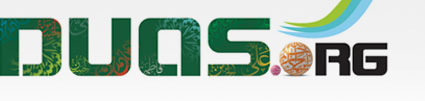 For any errors / comments please write to: duas.org@gmail.com
Kindly recite Sūrat al-Fātiḥah for Marhumeen of all those who have worked towards making this small work possible.